Comprehensive Algebra

Solving Inequalities with two variables
November 16, 2011

Today is an  A  day
Solving Inequalities with two variables
November 16, 2011
Warm UP
1.  -2x -2y = 10
2. x + y > -8
A.  Put the equation and inequality in slope intercept form.
B. What is the slope?
C. What is the y-intercept?
1.  -2x -2y = 10








2. x + y > -8
Go over Homework
Homework: Pg. 409 (Problems 3 - 11)
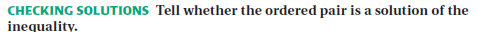 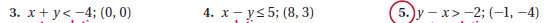 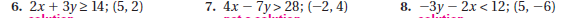 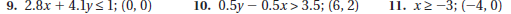 Solving Inequalities with two variables
What we know so far:
Boundary lines
Whole area is a solution
How to determine if ordered pair is a solution
Example: for y > x + 3
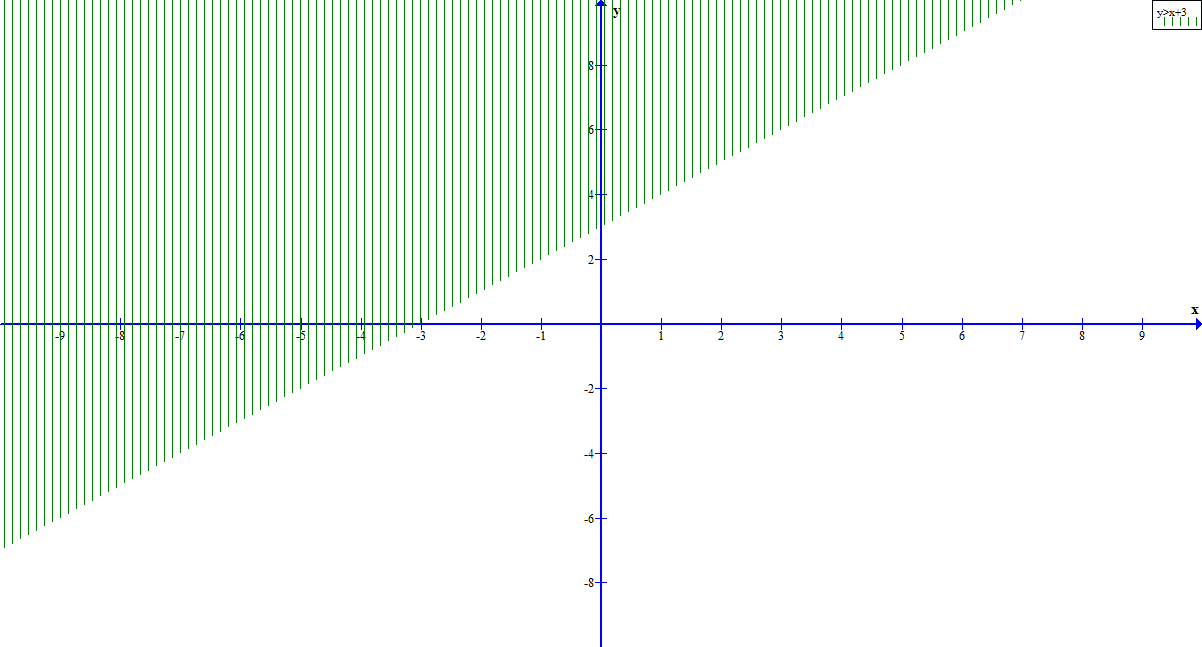 Steps to solving linear inequalities with two variables
1.) Put inequality in slope intercept form
2.) Graph boundary line using y-intercept and slope
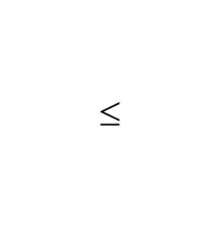 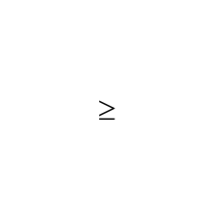 3.) Decide whether line is dashed or solid
            if it is < or > line will be dashed
            if it is
or
line will be solid
4.) Plug in a test point
        try  (0,0) if not on line
5.) Based on if test point is a solution or not, shade in 
               graph.
Put in slope intercept form
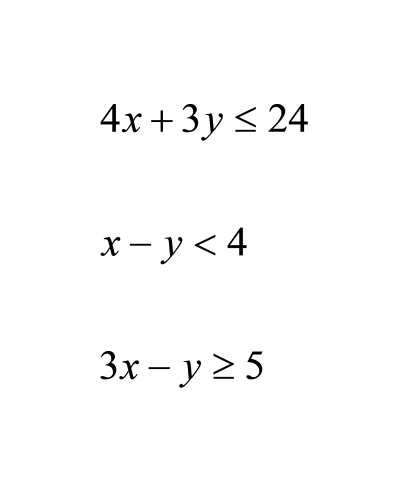 To determine boundary line

1. Put inequality in slope intercept form



4. If inequality is < or > line will be dashed
5. If inequality is
2. Use y-intercept to graph first point
3. Use slope to determine second point of line
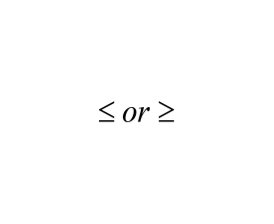 line will be solid
-3y -2x < 12
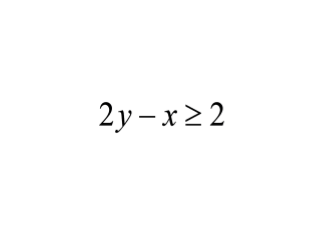 Boundary Line Activity

1. Each group will be given a linear inequality

2. The group should:
     A. Write the linear equality in slope     
          intercept form.
     B. Graph the linear inequality
         boundary line.
     C. Explain to the class how you determined 
          the boundary line.
Testing to see if ordered pair is a solution of the inequality
1. Plug in x and y
2. See if inequality is true
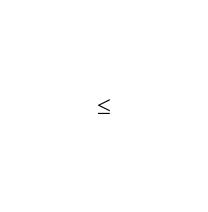 Example: Is (0,0) a solution to the inequality 
x - 3y
6
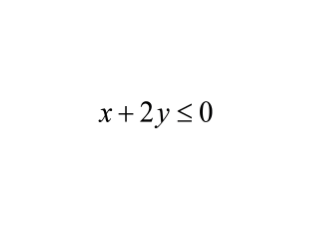 Is (1,0) a solution in
?
You try:
Test to see if these ordered pairs are in the solution to the inequalities
1. x + y < -4; (0,0)

2. y -x > -2; (-1, -4)

3. 4x - 7y > 28 (-2, 4)
(0,0) is the easiest point to check as long as it is not on the boundary line
As a group:

1. Check to see if (0,0) is a solution of the inequality.
2. Shade above or below the boundary line based on this.
3. Explain to the class how you determined where to shade the graph.
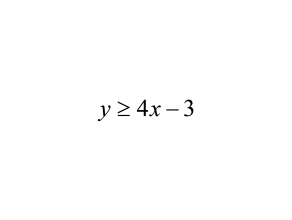 Graph the inequality
1. Put in slope intercept form
2.  Graph y-intercept and use slope to determine additonal point
3. Determine if line is dashed or solid
4. Test a point to determine region to shade
5. Shade solution area of graph
7.) x + y > 3
Graph the inequality on your worksheet
1. Put in slope intercept form
2.  Graph y-intercept and use slope to determine additonal point
3. Determine if line is dashed or solid
4. Test a point to determine region to shade
5. Shade solution area of graph
As a group:
Graph the inequality 8.)
step 1:
step 2:
step 3:
step 4:
step 5:
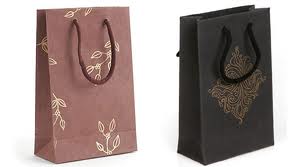 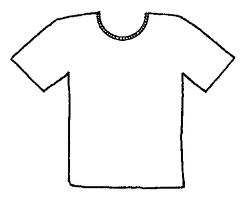 Example 1:
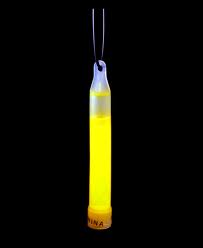 A party shop makes gift bags for birthday parties. They charge $4 per glow stick placed in the bag and $10 per T-shirt. Let x represent the number of glow sticks and y represent the number of T-shirts. The goal is to earn at least $500 for the bags.
1. Write an inequality that describes the goal in terms of x and y.

2. Graph the inequality.

3. Give three possible combinations of pairs of items that will allow the shop to meet its goal.
Write an inequality that describes the goal in terms of x and y
Graph the inequality.
Give three possible combinations of pairs of items that will allow the shop to meet its goal.
Example 2:
You have two summer jobs at a youth center. You earn $8 per hour teaching basketball and $10 per hour teaching swimming. Let x represent the amount of time (in hours) you teach basketball each week, and let y represent the amount of time (in hours) you teach swimming each week. Your goal is to earn at least $200 per week.

1. Write an inequality that describes your goal in terms of x and y.


2. Graph the inequality.
3. Give three possible combinations of hours that will allow you to meet your goal.
2. Graph the inequality.
3. Give three possible combinations of hours that will allow you to meet your goal.
Homework
Pages 409 - 410
Problems 18, 25, 35, 40, 53